BEDEUGE 2018
Evangelisk Alliance Danmark
PÅ VEJ
- som pilgrim, fremmed og flygtning
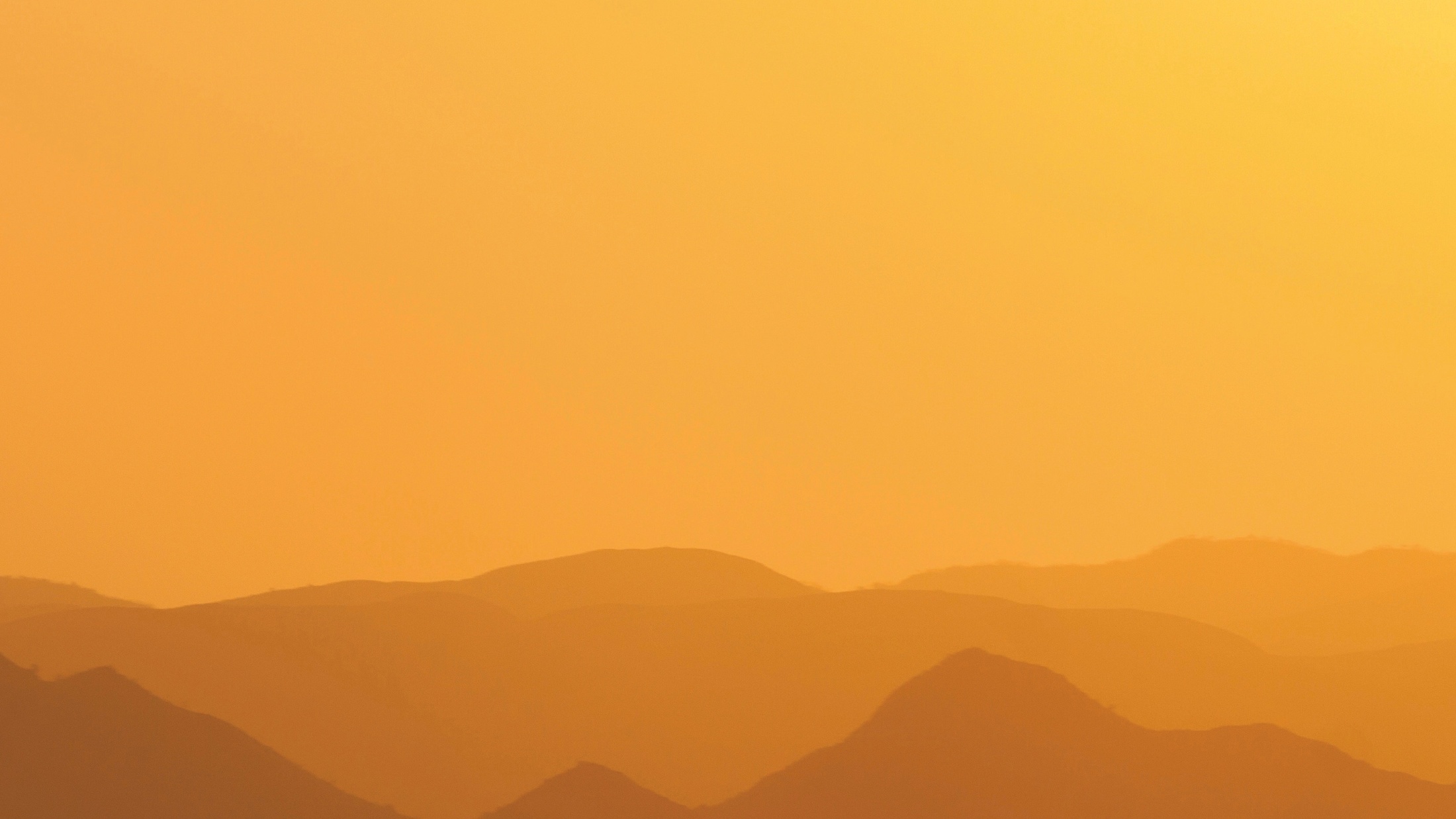 1. ABRAHAM - Pilgrim og forbillede
Hebr 11, 8-14: I tro adlød Abraham kaldet til at bryde op og 
drage til et sted, som han skulle få i eje, og han drog af sted
uden at vide, hvor han kom hen. I tro slog han sig ned i det 
forjættede land som i et fremmed land og boede i telte
sammen med Isak og Jakob, medarvinger til det samme løfte;
for han ventede på byen med de faste grundvolde, 
hvis bygmester og skaber er Gud.
1. ABRAHAM - Pilgrim og forbillede
I tro fik selv Sara, der var ufrugtbar, kraft til at grundlægge en 
slægt, skønt hun var ude over den alder, fordi hun anså ham,
der havde givet løftet, for troværdig. Derfor blev også 
efterkommerne efter en eneste mand, der endda havde mistet 
sin livskraft, så mange som himlens stjerner og som de talløse 
sandskorn på havets bred.
1. ABRAHAM - Pilgrim og forbillede
Med troen i behold døde alle disse uden at have fået løfterne
opfyldt; de havde kun set og hilst deres opfyldelse i det fjerne,
og de bekendte, at de var fremmede og udlændinge på jorden.
Men de, der siger noget sådant, giver dermed til kende, 
at de søger et fædreland.
BØN
Vi takker dig, Gud, fordi du trofast går med os hver dag på vores rejse som pilgrimme. 

Vi bekender, at vi ofte sidder fast i det trygge og velkendte. 

Vi beder om, at du vil velsigne os til at være en velsignelse for andre.
 
Vi beder for det kirkelige børne- og ungdomsarbejde, send du forbilleder i troen til børn og unge.
2. JOSEF – en fremmed bringer velsignelse
ApG 7, 9-15: Og patriarkerne blev skinsyge på Josef og solgte ham til Egypten, men Gud var med ham  og udfriede ham fra alle hans trængsler og lod ham finde yndest og visdom i egypterkongen Faraos øjne, så Farao indsatte ham som leder af Egypten og hele sit hus. Der blev nu hungersnød i hele Egypten og Kana'an, nøden var stor, og vore fædre kunne ikke skaffe sig føden.
2. JOSEF – en fremmed bringer velsignelse
Da Jakob hørte, at der var korn i Egypten, sendte han vore fædre af sted første gang.  Men anden gang gav Josef sig til kende for sine brødre, og Farao blev klar over Josefs afstamning.  Josef sendte bud efter sin far Jakob og hele slægten, i alt femoghalvfjerds mennesker.  Og Jakob drog ned til Egypten, og dér døde han og vore fædre.
BØN
Vi takker dig, Gud, fordi du styrer historiens gang og kender fremtiden. 

Vi bekender, at vi ikke altid formår at vise omsorg og barmhjertighed imod andre. 

Vi beder om, fred i verdens brændpunkter, så fordrevne frit kan vende hjem.
 
Vi beder for flygtninge, sårbare og udsatte mennesker
3. STEFANUS STENES – og evangeliet spredes
ApG 8,1-4: Og Saulus bifaldt mordet på Stefanus.
Samme dag udbrød der en stor forfølgelse af menigheden i Jerusalem, og alle undtagen apostlene blev spredt ud over Judæa og Samaria. Der var nogle fromme mænd, som begravede Stefanus og holdt en stor ligklage over ham. Men Saulus søgte at tilintetgøre menigheden, han trængte ind i det ene hus efter det andet, slæbte både mænd og kvinder ud og fik dem fængslet. De, der var blevet spredt, begyndte nu at drage rundt og forkynde ordet.
BØN
Vi takker dig, Gud, fordi du ser og kender hver enkelt persons situation. 

Vi bekender, at vi kan gribes af mismod og synes, at du har glemt verden og dens nød. 

Vi beder om, villighed til at følge dine veje og udholde trængsler for dit navns skyld.
 
Vi beder for alle kristne, der forfølges på grund af deres tro.
4. JONAS – medfølelse for et fremmed folk
Jon 3,10-4,11: Da Gud så, at de vendte om fra deres onde vej, fortrød han og bragte ikke den ulykke over dem, som han havde truet dem med. Da blev Jonas meget forbitret og vred. Han bad til Herren: »Ak, Herre, var det ikke det, jeg sagde, da jeg endnu var i mit land! Det var jo derfor, jeg ville flygte til Tarshish. Jeg vidste jo, at du er en nådig og barmhjertig Gud, sen til vrede og rig på troskab, og at du fortryder ulykken. Herre, tag nu mit liv, for jeg vil hellere dø end leve.«
4. JONAS – medfølelse for et fremmed folk
Herren sagde: »Har du ret til at være vred?« Så gik Jonas ud af byen og slog sig ned øst for den. Han lavede sig en hytte og satte sig dér i skyggen for at se, hvad der skete med byen. Gud Herren befalede så en olieplante at skyde op over Jonas, så den kunne skygge for hans hoved og befri ham for hans mismod, og Jonas glædede sig meget over olieplanten. Men da det blev lyst næste morgen, befalede Gud en orm at gnave i olieplanten, så den visnede.
4. JONAS – medfølelse for et fremmed folk
Og da solen stod op, befalede Gud en gloende østenvind at komme, og solen stak Jonas i hovedet, så han var ved at besvime. Han bad om at måtte dø og sagde: »Jeg vil hellere dø end leve.«  Da sagde Gud til Jonas: »Har du ret til at være vred over olieplanten?« Han svarede: »Jeg har ret til at være dødeligt vred.«
4. JONAS – medfølelse for et fremmed folk
Da sagde Herren: »Du har ondt af olieplanten, som du ikke har haft noget arbejde med at få til at gro, men som blev til i løbet af en nat og gik ud i løbet af en nat. Skulle jeg så ikke have ondt af den store by Nineve, hvor der er mere end hundrede og tyve tusind mennesker, som ikke kan kende forskel på højre og venstre, foruden en mængde dyr?«
BØN
Vi takker dig, Gud, fordi din nåde er nok for os.

Vi bekender, at vi glemmer, at vi ikke selv kan fortjene os til frelsen, men sammenligner vores liv og gerninger med andres for at ophøje os selv. 

Vi beder om, at kirken – både i verden og herhjemme – må lede mennesker til frelsen i Jesus.
 
Vi beder for alle præster, missionærer og evangelister, som er kaldet til en forkynderopgave i kirken og i samfundet.
5. PAULUS – verdensborger og himmelborger
Fil 1,21-26: Thi for mig er livet Kristus, og døden en vinding. Men hvis fortsat liv på jorden betyder frugt af mit arbejde, så ved jeg ikke, hvad jeg helst vil. Der trækkes i mig fra begge sider: Jeg længes efter at bryde op og være sammen med Kristus, for det er langt det bedste; men at blive i live er det mest nødvendige af hensyn til jer. Ja, det ved jeg bestemt: Jeg skal blive her og blive hos jer alle til jeres fremgang og glæde i troen,  så Kristus Jesus endnu mere kan være jeres stolthed ved hjælp af mig, når jeg igen er hos jer.
BØN
Vi takker dig, Gud, fordi døden ikke kan skille os fra din kærlighed og fællesskabet med dig.

Vi bekender, at vi ofte har svært ved at se døden som en »vinding«. 

Vi beder om, glæde over livet – og forventningens glæde til det evige liv.
 
Vi beder for alle  som er syge eller lever med et handicap. Hjælp os med at opfylde deres behov for menneskeligt fællesskab og nærhed.
6. PÅ VEJ – som hjemmegående pilgrim
Mark 5,14-20: Men svinehyrderne løb deres vej og fortalte om det i byen og på landet, og folk kom for at se, hvad der var sket. De kommer hen til Jesus og ser den dæmonbesatte, som havde haft legionen i sig, sidde påklædt og ved sin fulde fornuft, og de blev grebet af frygt.  Men de, der havde set det, forklarede dem, hvad der var sket med den dæmonbesatte, og fortalte om det med svinene. Så bad de ham om at forlade deres egn.
6. PÅ VEJ – som hjemmegående pilgrim
Da Jesus var ved at gå om bord i båden, bad manden, der havde været besat, om lov til at komme med ham. Men det afslog han og sagde til ham: »Gå hjem til dine egne, og fortæl dem om alt det, Herren har gjort mod dig, og at han har forbarmet sig over dig.« Så gik han hen og gav sig til at prædike i Dekapolis om alt det, Jesus havde gjort mod ham, og alle undrede sig.
BØN
Vi takker dig, Gud, fordi du går med os hele vejen.

Vi bekender, at vi kan have svært ved at dele evangeliet med vore nærmeste. 

Vi beder om, at de, som på deres arbejdsplads er disciple af dig, må sprede håb og kærlighed. Velsign du dem til at være et lys for dig
 
Vi beder for alle, der er ensomme og føler sig alene »på vej«, vær du med dem og skab for dem gode relationer med andre
7. PRISKILLA OG AKVILA– fordrevne; forandringsparate; forbilleder
ApG 18,1-4: Derpå forlod Paulus Athen og kom til Korinth. Dér mødte han en jøde, som hed Akvila, og som stammede fra Pontus. Sammen med sin hustru Priskilla var han for nylig kommet fra Italien på grund af Claudius' påbud om, at alle jøder skulle forlade Rom. De to sluttede Paulus sig til, og da de havde samme håndværk, blev han hos dem og arbejdede; de var nemlig teltmagere af fag. Og hver eneste sabbat førte Paulus samtaler i synagogen og søgte at overbevise både jøder og grækere.
BØN
Vi takker dig, Gud, fordi du har åbnet døren og vist os gæstfrihed og kærlighed

Vi bekender, at vi alt for ofte har lukket vores dør og vores hjerter for mennesker i nød

Vi beder for alle menigheder og fællesskaber, der har åbnet døren for migranter i vores land
 
Vi beder for politikere og regeringer i de europæiske lande. Hjælpe du dem til at sikre trosfrihed og bygge bro mellem religiøse, sociale og etniske grupperinger.
8. JESUS – vor tilflugt i liv og død
Joh 14,1-6: Jeres hjerte må ikke forfærdes! Tro på Gud, og tro på mig! I min faders hus er der mange boliger; hvis ikke, ville jeg så have sagt, at jeg går bort for at gøre en plads rede for jer? Og når jeg er gået bort og har gjort en plads rede for jer, kommer jeg igen og tager jer til mig, for at også I skal være, hvor jeg er. Og hvor jeg går hen, derhen kender I vejen.« Thomas sagde til ham: »Herre, vi ved ikke, hvor du går hen, hvordan kan vi så kende vejen?« Jesus sagde til ham: »Jeg er vejen og sandheden og livet; ingen kommer til Faderen uden ved mig.
BØN
Vi takker dig, Gud, fordi fornedrelsens vej blev til sejrens vej.

Vi bekender, at vi ofte glemmer, hvor stort et offer du bragte for vor frelses skyld.

Vi beder om hjælp til at tilgive vore fjender og forfølgere – ligesom du har tilgivet os.
 
Vi beder om,  at din kirke ikke må være splittet, men må være en enhed i troen på Kristus. Hjælp os til at se os selv som en del af din kirke alle dage og i alle livets situationer.
Billederne anvendt i disse slidesmå ikke anvendes i andre sammenhænge